Section 1 summary
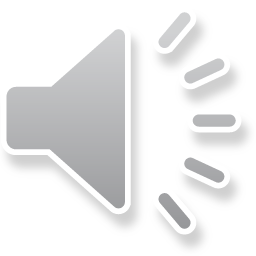 Outline
In this lesson, we will:
Review what has been covered in this topic
Look ahead to the next topics
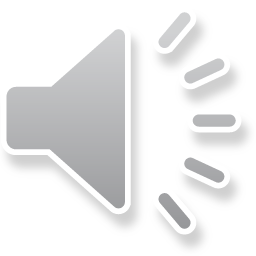 Review
Up to this point, we have
Seen the basics of programming, including
Literal data and types
Integer, floating-point, character and Boolean types
Identifiers
Local variables and arrays
Arithmetic and logical operators
Assignment and auto-assignment operators
Conditional and looping statements
For loops and while loops
Functions, parameters and return values
Libraries
Binary and hexadecimal representations of numbers
Bitwise and bit-shift operators
Pass-by-value and pass-by-reference
The const keyword
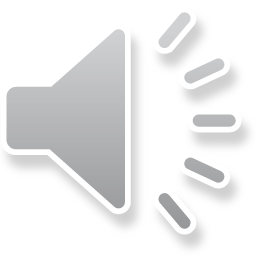 Review
We have also seen a few additional topics:
The structured programming theorem
Some basic programming and code-development strategies
Assertions
Code skeletons
Tests
Comments
Logging
Tracing
The structure of memory, including
The code segment
The data segment
The call stack
The use of the call stack for function calls
C-style strings
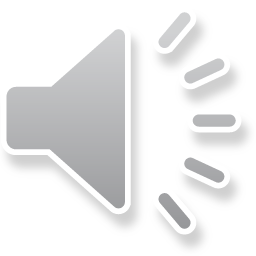 Next topic
Now that we have discussed memory and addresses
Next we will look at storing addresses in variables
Such local variables and parameters are called pointers
The use of addresses in the dynamic allocation of memory
Memory that exists outside the scope of a function
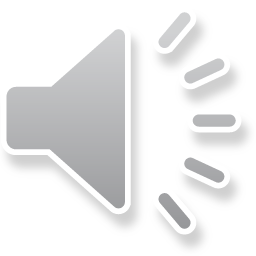 Subsequent topics
Following this, we will see algorithms, including
Describing sorted arrays
Searching algorithms on sorted arrays
Sorting algorithms
Recursive algorithms
Next we will investigate classes and their features
We will focus on linked lists,
	contrasting them with arrays
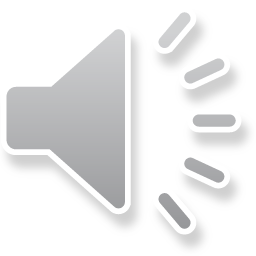 Summary
Following this topic, you now
Have seen a brief review of the topics we have seen to this point:
Most deal with the details of programming languages
Some aspects covering the development of code
Understand at the next topic:
Addresses, pointers and dynamic memory allocation
Know where we will go from here:
Algorithms, classes and specifically linked lists
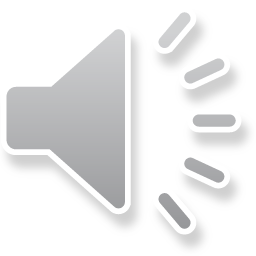 References
None so far.
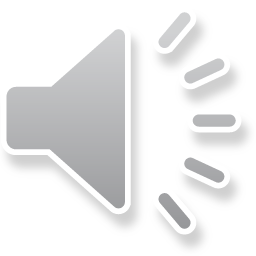 Colophon
These slides were prepared using the Georgia typeface. Mathematical equations use Times New Roman, and source code is presented using Consolas.

The photographs of lilacs in bloom appearing on the title slide and accenting the top of each other slide were taken at the Royal Botanical Gardens on May 27, 2018 by Douglas Wilhelm Harder. Please see
https://www.rbg.ca/
for more information.
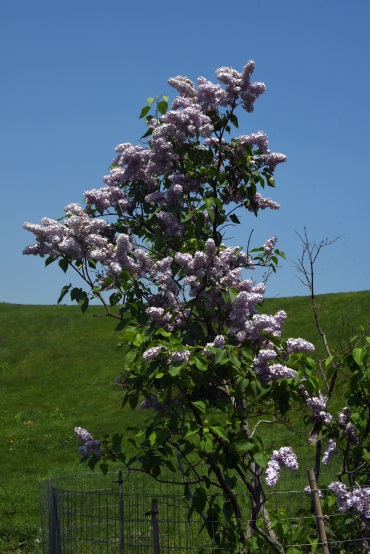 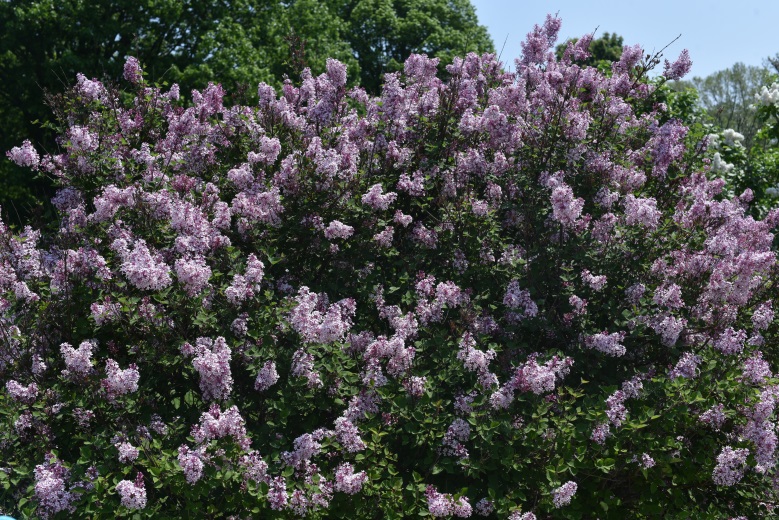 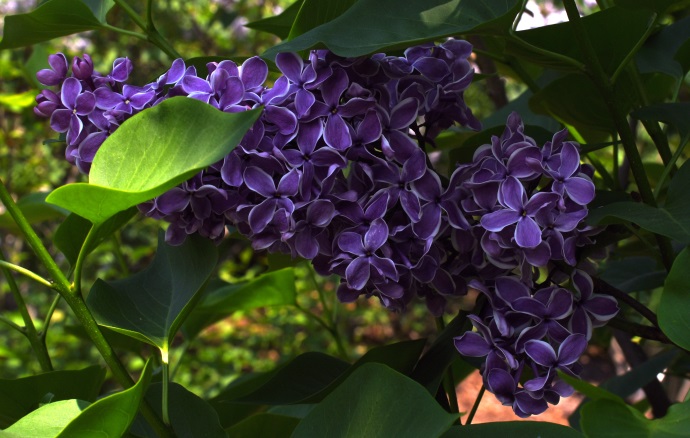 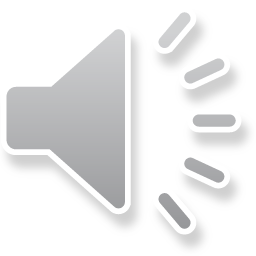 Disclaimer
These slides are provided for the ece 150 Fundamentals of Programming course taught at the University of Waterloo. The material in it reflects the authors’ best judgment in light of the information available to them at the time of preparation. Any reliance on these course slides by any party for any other purpose are the responsibility of such parties. The authors accept no responsibility for damages, if any, suffered by any party as a result of decisions made or actions based on these course slides for any other purpose than that for which it was intended.
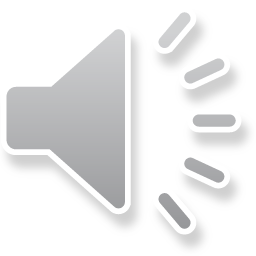